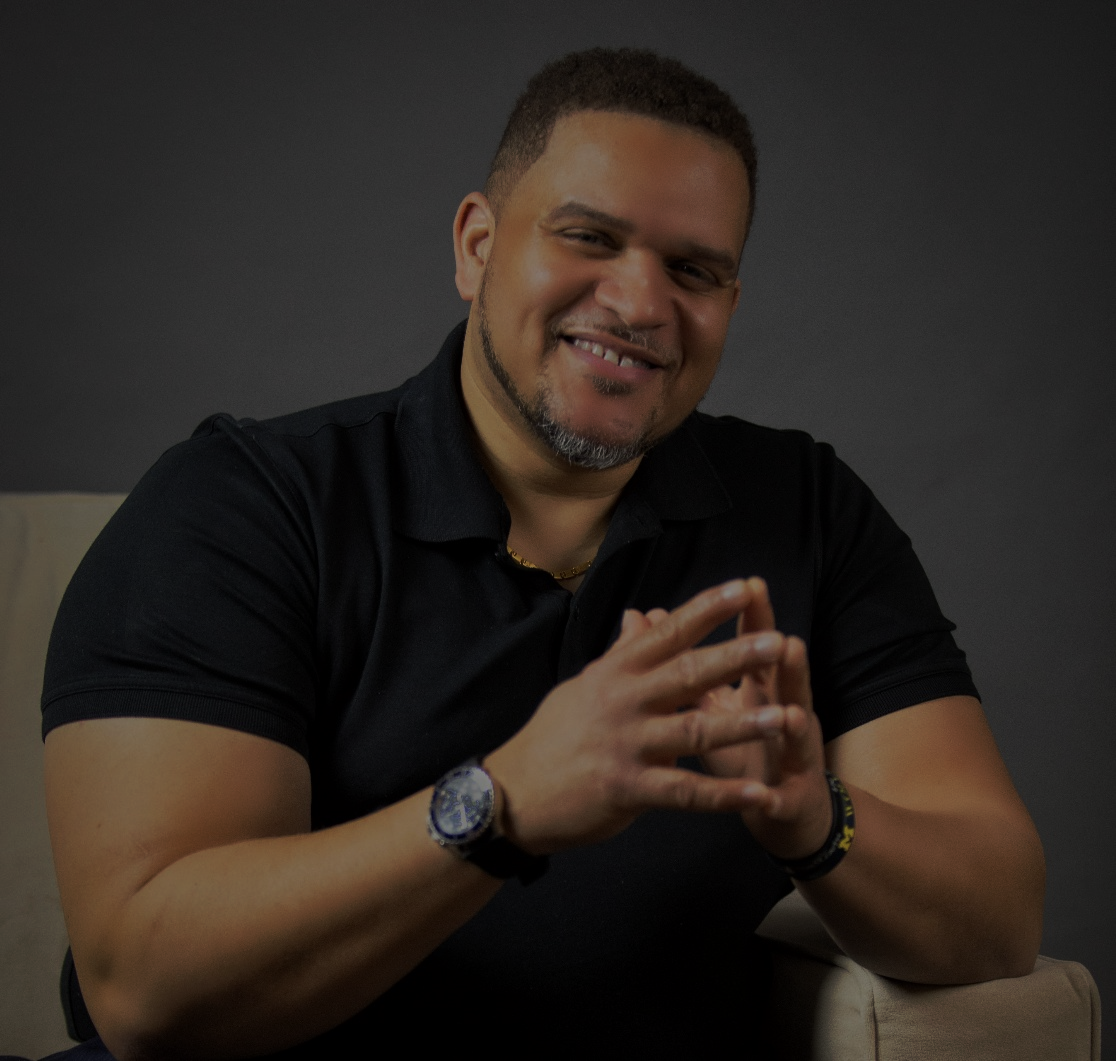 Welcome!

Connect with Adam…

Facebook: @AdamWhiteSpeaks
Twitter: @adamwhitespeaks
YouTube: Adam White Channel
LinkedIn: Adam H. White III
Web: adamwhitespeaks.com

Text Your Name & Email Address to
(734) 756-9114
MADE FOR GREATNESS: THE 7 HABITS THAT UNLOCK GREATNESS WITHIN
by Adam White
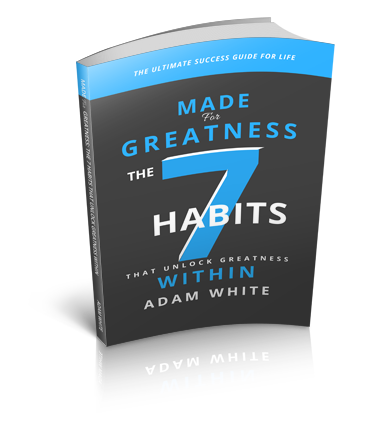 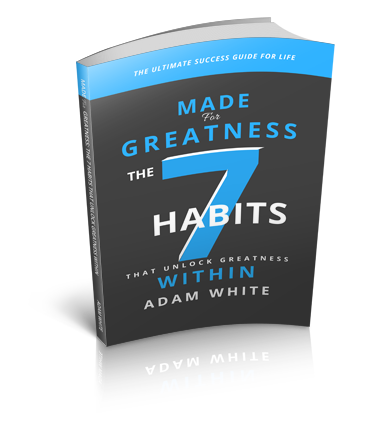 A LEADER OTHERS WILL FOLLOW: The Power of Influence
by Adam White
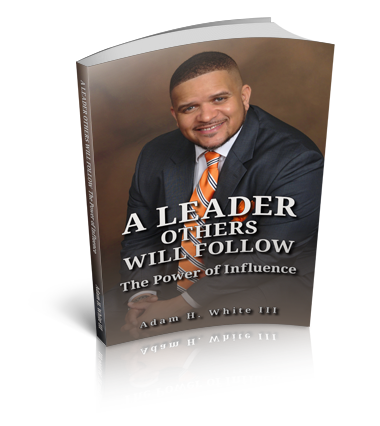 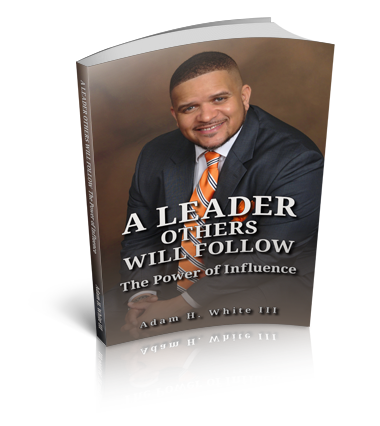 The Tools of Influence
Strategies to Implement
ADAMWHITE
Purpose-Driven Leadership
adamwhitespeaks.com
Leadership Authority | Motivational Speaker | Author | Strategist
INFLUENCE
Why we need Influence?
ADAMWHITE
    adamwhitespeaks.com
AS LEADERS WHAT MUST WE INFLUENCE?
ADAMWHITE
    adamwhitespeaks.com
THE DIRECTION
AND
OUTCOME OF OUR LIVES
(ourselves)
What must WE be able to influence
ADAMWHITE
    adamwhitespeaks.com
What must WE be able to influence
The direction and outcomes of those we lead and want to influence
(customers, employees, family members)
ADAMWHITE
    adamwhitespeaks.com
What must WE be able to influence
The direction and outcomes of our organization and business
ADAMWHITE
    adamwhitespeaks.com
What must WE be able to influence
The direction and outcomes of our community and our world
ADAMWHITE
    adamwhitespeaks.com
Why we need influence?
When we don’t influence others, then we are influenced by them
ADAMWHITE
    adamwhitespeaks.com
Why we need influence?
We let others determine the destination and direction of our lives
ADAMWHITE
    adamwhitespeaks.com
WITHOUT INFLUENCE…
We become controlled by others and life loses it’s flair and zest
ADAMWHITE
    adamwhitespeaks.com
WITHOUT INFLUENCE…
We relinquish our free will over to others and that leads to a life of conformity

(The enemy of influence is not cowardness but conformity)
ADAMWHITE
    adamwhitespeaks.com
WITHOUT INFLUENCE…
We become a pseudo self which is the reflection of a society that has lost its way
ADAMWHITE
    adamwhitespeaks.com
Influence starts with
YOU!

Mastering the Influence of Me!
ADAMWHITE
    adamwhitespeaks.com
INFLUENCE
Influencing Human Behavior
ADAMWHITE
    adamwhitespeaks.com
What Influences Human Behavior?
ADAMWHITE
    adamwhitespeaks.com
What influences human behavior?
Facts and figures don’t influence people

Ultimately the big game of Influence is influencing Human Emotion
ADAMWHITE
    adamwhitespeaks.com
Emotion affects intellect
The ability to influence “emotion” is what affects intellect
humans are emotional creatures
ADAMWHITE
    adamwhitespeaks.com
Human need drive influence
The driving force behind human behavior is the consistency in trying to meet the 6 human needs and avoid 2 primary fears
ADAMWHITE
    adamwhitespeaks.com
Human need drive influence
As humans we have the tendency to value 2 of the 6 human needs more than the others
ADAMWHITE
    adamwhitespeaks.com
Human need drive influence
So what are the 
2 Primary Fears?
ADAMWHITE
    adamwhitespeaks.com
2 primary fears | human behavior
We Won’t Be Loved
ADAMWHITE
    adamwhitespeaks.com
2 primary fears | human behavior
We Are Not 
Good Enough
ADAMWHITE
    adamwhitespeaks.com
Human need drive influence
So what are the 
6 human needs?
ADAMWHITE
    adamwhitespeaks.com
CERTAINTY
Every human wants stability about basic needs food, shelter, and material resources
 When people can‘t control their physical circumstances, they will seek certainty through other means
ADAMWHITE
    adamwhitespeaks.com
UNCERTAINTY
People have a need to change their state, to experience something different: change of scenery, mood swings, entertainment, food, etc
Uncertainty is the need for Variety
LOVE / CONNECTION
Human beings need to feel connected with somone or something
Connection can take the form of love or merely intense engagement, such as aggressive behavior
SIGNIFICANCE
Everyone wants to feel needed, wanted, special and important Recognition from others is important
When people feel insignificant they may become angry to feel significant
Helplessness is Power!
GROWTH
Everything in Nature is either growing or dying, there is no third alternative
Human beings are not internally satisfied if they are not growing and expanding 
PROGRESS = HAPPINESS
CONTRIBUTION
We were placed on this planet to contribute to others
Every single human being has had someone contribute to their life in some way from birth
We also have the internal desire to contribute to something greater than ourselves
THE PSYCHOLOGY OF INFLUENCE
THE RECIPROCITY PRINCIPLE
ADAMWHITE
    adamwhitespeaks.com
THE RECIPROCITY PRINCIPLE


The Reciprocity Principle says that we should try to repay, in kind, what another person has provided to us
ADAMWHITE
    adamwhitespeaks.com
THE RECIPROCITY PRINCIPLE


A University professor did an experiment and sent Christmas cards to total strangers 
The response he received was amazing!

Holiday cards addressed to him came pouring back from people who had never met nor heard of him
ADAMWHITE
    adamwhitespeaks.com
POWER OF THE RECIPROCITY PRINCIPLE



THE REASON THE RULE CAN BE USED EFFECTIVELY AS A DEVICE FOR GAINING ANOTHER’S COMPLIANCE IS IT’S POWER
ADAMWHITE
    adamwhitespeaks.com
POWER OF THE RECIPROCITY PRINCIPLE



THE RULE POSSESSES AWESOME STRENGTH FOR PRODUCING A “YES” RESPONSE TO A REQUEST THAT, EXCEPT FOR AN EXISTING FEELING OF “INDEBTEDNESS”, WOULD HAVE OTHERWISE BEEN REFUSED
ADAMWHITE
    adamwhitespeaks.com
POWER OF THE RECIPROCITY PRINCIPLE


DURING THE 1992 PRESIDENTIAL PRIMARY CAMPAIGN, ACTRESS SALLY KELLERMAN WAS ASKED WHY SHE WAS LENDING HER NAME TO THE CANDIDACY OF JERRY BROWN

HER REPLY:
“TWENTY YEARS AGO, I ASKED TEN FRIENDS TO HELP ME MOVE. HE WAS THE ONLY ONE THAT SHOWED UP”
ADAMWHITE
    adamwhitespeaks.com
THE RECIPROCITY PRINCIPLE 


Human beings are hard-wired to follow the law of reciprocity 

We believe in one favor deserves a favor in return 

Our skill of influence can improve dramatically when we exercise the law of reciprocity 

When we provide a reason, 
	(key word = BECAUSE) that increases the 	likelihood of receiving a favor in return
ADAMWHITE
    adamwhitespeaks.com
YOUR PERSONALITY IS BASED ON YOUR VALUES AND BELIEFS
ADAMWHITE
    adamwhitespeaks.com
THE FIVE LAYERS OF PERSONALITY
MOTIVATING PEOPLE
ADAMWHITE
    adamwhitespeaks.com
MOTIVATING PEOPLE
EXTRINSIC MOTIVATION
 VS.
 INTRINSIC MOTIVATION
ADAMWHITE
    adamwhitespeaks.com
MOTIVATING MANAGERS
EXTRINSIC MOTIVATION

Wages and Financial Rewards
Status, Position, Title
External Perceptions
ADAMWHITE
    adamwhitespeaks.com
MOTIVATING MANAGERS
INTRINSIC MOTIVATION

Personal Growth
Helping others develop
Making a difference
ADAMWHITE
    adamwhitespeaks.com
MOTIVATING MANAGERS
LEADERS MUST TAP INTO INTRINSIC MOTIVATORS INSTEAD OF EXTRINSIC MOTIVATORS 

EXTRINSIC MOTIVATORS WILL NOT INSPIRE MANAGERS OR EMPLOYEES TO WORK HARDER
ADAMWHITE
    adamwhitespeaks.com
MOTIVATING MANAGERS
“YOU GET THE BEST EFFORT FROM OTHERS NOT BY LIGHTING A FIRE BENEATH THEM, BUT BY BUILDING A FIRE WITHIN THEM” 
			- Dr. Bob Nelson
ADAMWHITE
    adamwhitespeaks.com
MOTIVATING MANAGERS
Behavioral Scientists led by Frederick Herzberg conducted research into “behavioral motivation” on the job 

They classified their research and findings into 2 categories…
ADAMWHITE
    adamwhitespeaks.com
MOTIVATING MANAGERS
Satisfiers – wages, benefits, working conditions, safety and hygiene factors

Motivators – recognition, praise, appreciation, opportunity for growth, meaningful work, and job satisfaction
ADAMWHITE
    adamwhitespeaks.com
MOTIVATING MANAGERS
Satisfiers – Increasing a satisfier will not motivate people to work harder 

Motivators – are what will motivate and inspire managers & employees to give their best
ADAMWHITE
    adamwhitespeaks.com
MOTIVATING PEOPLE
“PEOPLE ARE NOT TIRED…

MANAGERS & EMPLOYEES ARE  UNINSPIRED!
ADAMWHITE
    adamwhitespeaks.com
MOTIVATING MANAGERS
Studies were conducted at Wichita State University by Management Professor Gerald Graham

Findings: “The Most Powerful Motivator” 
PERSONAL INSTANT RECOGNITION
ADAMWHITE
    adamwhitespeaks.com
MOTIVATING MANAGERS
Professor Gerald Graham also found

4 Ways to 
Effectively Motivate Managers & Employees…
ADAMWHITE
    adamwhitespeaks.com
MOTIVATING MANAGERS
4 Ways to Motivate Managers & Employees:

Personal Thanks
Written Thanks
Public Praise
Morale-Building Meetings
ADAMWHITE
    adamwhitespeaks.com
MOTIVATING MANAGERS
The reality of Professor Graham’s findings:

58% seldom if ever are thanked

76% seldom if ever receive written thanks

81% seldom if ever receive public praise in the workplace

92% if ever participate in morale-building meetings
ADAMWHITE
    adamwhitespeaks.com
PURPOSE & MEANING
ADAMWHITE
    adamwhitespeaks.com
PURPOSE & MEANING
If we are going to lead ourselves, lead our families and influence our organizations then we must develop the capacity within ourselves first
ADAMWHITE
    adamwhitespeaks.com
PURPOSE & MEANING
Busy Lives…

With such a busy life, we can lose touch with ourselves, we can lose sensitivity to the things around us
We can miss the most important moments in our lives…
ADAMWHITE
    adamwhitespeaks.com
PURPOSE & MEANING
Busy Lives…

We must create space in our lives for Quiet Time

We must create time for mindfulness, prayer or meditation

This time allows us to hit the “mental reset” button in our lives
ADAMWHITE
    adamwhitespeaks.com
PURPOSE & MEANING
We Need to Once Again Develop…

GRATITUDE & THANKFULNESS
ADAMWHITE
    adamwhitespeaks.com
PURPOSE & MEANING
GRATITUDE & ABUNDANCE

Recognize abundance all around you 
Observe the abundance of trees, grass, oceans, birds that fly, fish that swim, and all of humanity 
We are surrounded by abundance
ADAMWHITE
    adamwhitespeaks.com
PURPOSE & MEANING
We were not placed on this planet to simply exist. We were placed here to make an impact in the lives of others, to leave our mark on this world 

As LEADERS we have the ability to impact and influence the direction of people’s lives and ultimately impact HUMANITY!
ADAMWHITE
    adamwhitespeaks.com
We will all have to answer life’s most important questions…
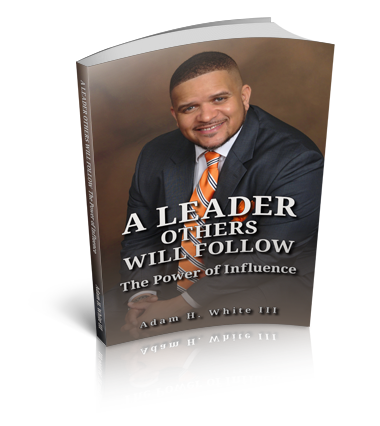 THANK YOU


Order Adam’s Book:
“A Leader Others Will Follow”
  AVAILABLE HERE TODAY 

Take Adam’s Online Course:
“The Skill of Influence Course”
  visit: adamwhitespeaks.com

Take Adam’s Online Course: 
“The 8 Drivers of Human Behavior”
  visit: adamwhitespeaks.com
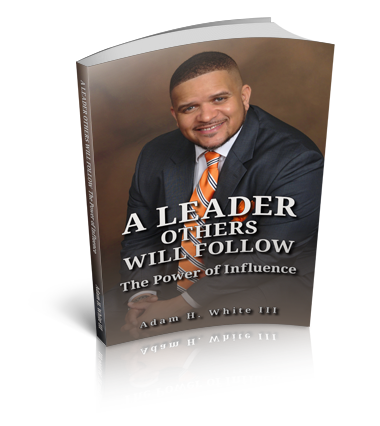 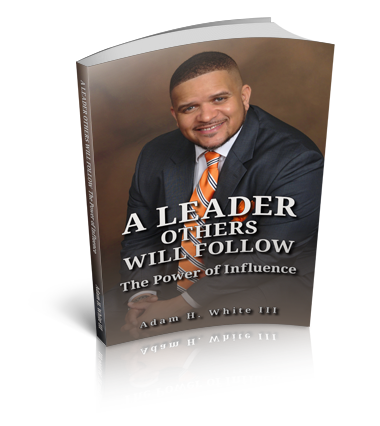 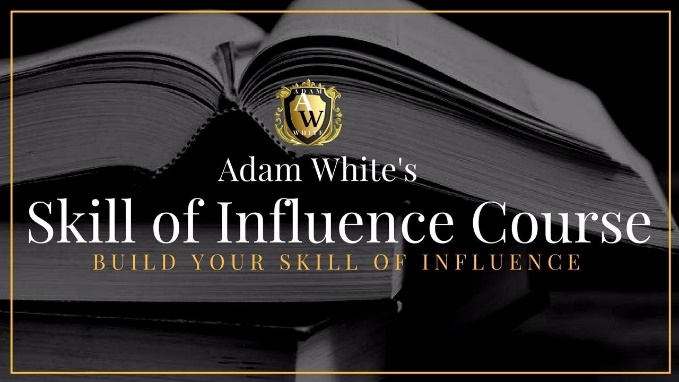 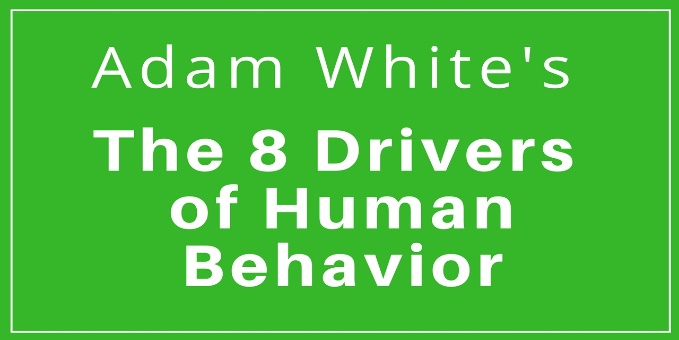 ADAMWHITE
Purpose-Driven Leadership
adamwhitespeaks.com
Leadership Authority | Motivational Speaker | Author | Strategist